HİKÂYE
Yaşanmış ya da yaşanması muhtemel olayların bir yazar tarafından okuyucuda heyecan, zevk uyandıracak şekilde kısaca anlatıldığı edebi metinlere hikaye ya da öykü denilmektedir.

Hikaye, sade bir olay örgüsüne dayanır, genellikle tek mekanda az sayıda kişiye yer verir ve özlü bir anlatım barındırır.

Hikayelerde kahramanların bir yönüne odaklanılır, mekan ve zaman anlamında detaya girilmez. 

Dünya edebiyatında bilinen ilk hikâye örneği İtalyan yazar Boccaccio’nun (Bokaçyo) Decameron (Dekameron) adlı eseridir.
Türk edebiyatında modern anlamda hikaye ile tanışmamız Tanzimat Dönemi'nde olsa da öncesinde  hikâye türünün yerini halk hikâyeleri, destanlar, masallar, mesneviler ve Dede Korkut Hikayeleri tutmaktaydı. 

Ahmet Mithat Efendi’nin Letâif-i Rivâyât adlı eseri ilk hikâye örneklerindendir. 

Samipaşazade Sezai “Küçük Şeyler” adlı eseriyle edebiyatımızdaki Batılı anlamda modern hikâye örneğini vermiştir.

Servetifünun Dönemi, Millî Edebiyat Dönemi ve Cumhuriyet Dönemi'nde hikaye türünde başarılı eserler yazılmıştır.
Hikayenin üç bölümü bulunmaktadır:

Serim: Olayın ve kahramanların tanıtılarak hikayeye girişin yapıldığı bölümdür.

Düğüm: Hikâyenin bütün yönleriyle anlatıldığı en geniş̧ bölümdür.

Çözüm: Olayların düğümünün çözüldüğü bölümdür. Merak edilenler cevaplandırılır.
Hikayenin Yapı Unsurları:

Olay çevresinde oluşan metinlerde olduğu gibi hikayenin yapı unsurları olay, kişi, mekan ve zamandan oluşmaktadır.

a. Olay: Kişilerin başlarından geçen olaylar bir dizi halinde yani olay örgüsü halinde aktarılır. Ana olaya bağlı olarak küçük olaylar sıralanır.

b. Kişi: Olayın oluşmasında etkili olan ya da olayı yaşayan insanlardır. 

c. Mekan: Olayların geçtiği ve sınırlı sayıda olan yerdir.

d. Zaman: Olayın yaşandığı dönem, an, mevsim ya da gündür.
Anlatıcının Bakış Açıları:

1. Kahraman Bakış̧ Açısı: Olayların hikaye kahramanlarının kendi ağzından anlatıldığı bakış açısıdır. Anlatım birinci ağızdır.

2. Gözlemci (Müşahit) Bakış̧ Açısı:  Olayları gören anlatıcının gördüğü kadarını nesnel bir tutumla anlattığı bakış açısıdır. Anlatım üçüncü ağızla yapılır.

3. Hakim (Tanrısal / İlahi) Bakış̧ Açısı: Gözlemci gibi olaylara dışarıdan bakan fakat kahramanların aklından geçenleri, hissettiklerini, geleceklerini bilen anlatıcı bakış açısıdır. Anlatıcı zihinleri okur, gelecekte olacakları bilir. Anlatım üçüncü ağızla yapılır.

Uyarı: Hikâyede tek bir bakış̧ açısı kullanılabileceği gibi birkaçı bir arada da kullanılabilir.
Hikaye Tema: Hikayede üzerinde durulan duygu ve düşüncelerdir. Temalar genel ve soyuttur: Dostluk, aşk gibi. 

Konu: Temanın somutlaştırılmış, sınırlandırılmış halidir.

Çatışma: Hikayede karşıt duygu ve düşüncelerin bir arada sergilenmesidir. Örneğin bilgelik ve cehalet, işçi ve patron çatışması gibi.
Teşekkür Ederiz…
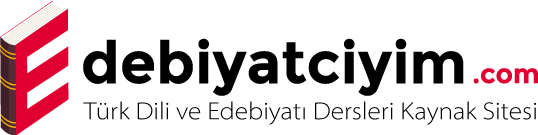 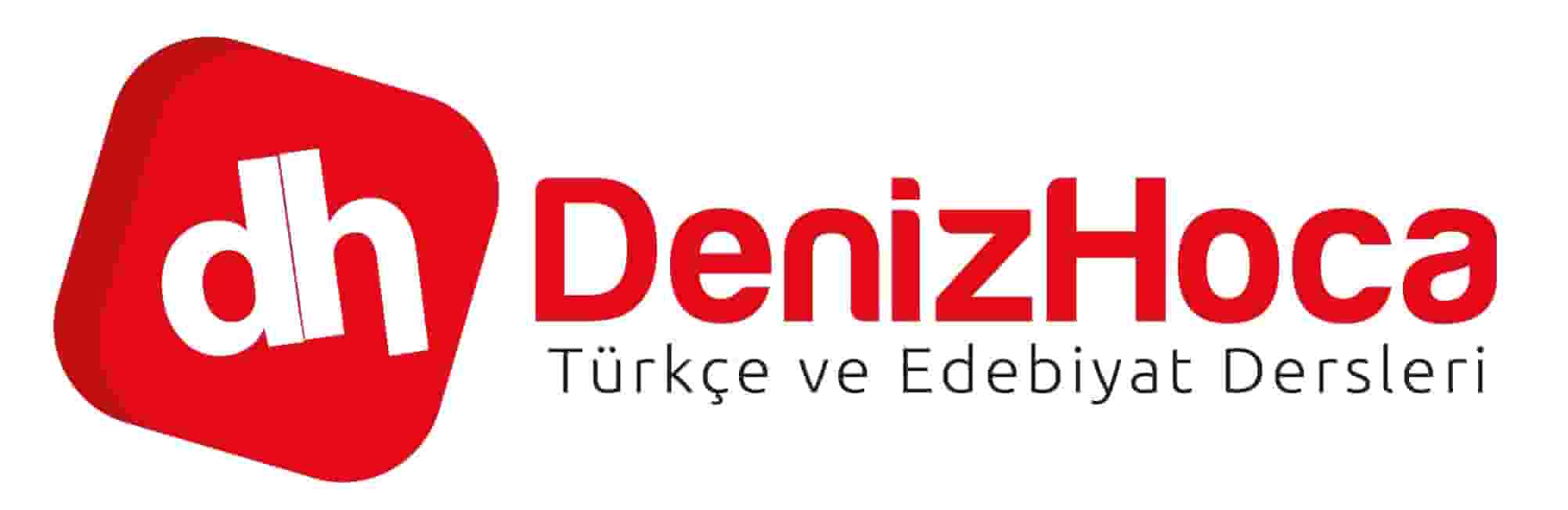